Apiterapia
Rama de la  terapéutica encargada del tratamiento de  distintas afecciones con productos derivados o extraídos de la colmena (apifármacos)
Productos que se pueden extraer de la colmena
Miel de abejas
 Polen
 Propóleos
 Jalea real
 Veneno de abejas (apitoxina)
 Cera
MIEL DE ABEJAS
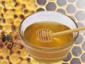 Propiedades terapéuticas generales
Nutricionales y energéticas
Acción energizante, aperitiva
Antioxidantes (beta-caroteno, polifenoles)
Digestivas, facilita la asimilación de otros alimentos, 
Acción positiva en el crecimiento estaturo-ponderal del niño
 Mejora la asimilación del calcio y del magnesio en los huesos
 Anti-anémicas (presencia del hierro, las vitaminas B)
 Antisépticas y antitóxicas
1 Kg. de miel, puede aportar 3 150 – 3 350 cal.
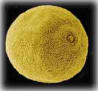 POLEN
Funciones
Mejora el rendimiento físico y mental
Polen: elemento madera
Algunas afecciones en las que puede ser empleado el Polen

Síndrome depresivo
 Alcoholismo
Corresponde al hígado y a la vesícula biliar 
Según su sistema de correspondencias el hígado se relaciona con la primavera, el color verde, el viento, los ojos, los tendones y la ira 
Los desequilibrios de hígado suelen manifestarse en primavera
Almacena sangre y garantiza el movimiento uniforme del Qi en el organismo
CERA DE ABEJAS
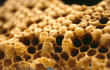 PROPÓLEOS
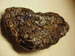 Alimentos ricos en flavonoides, Importante actividad antioxidante 
Propiedades espasmolíticas, radioprotectoras y analgésicas
La cera de abejas es una sustancia grasa, compuesta fundamentalmente por ésteres, ácidos grasos libres, hidrocarburos saturados, alcoholes libres, lactonas entre otros elementos, con significativa cantidad de Vitamina A
JALEA REAL
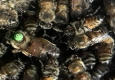 Sustancia secretada por las glándulas faríngeas de las abejas jóvenes
Aspecto viscoso, de color blanco cremoso o amarillo dorado pálido
Constituida por la mitad de proteínas y aminoácidos libres
Contiene minerales (calcio, hierro, potasio) y las vitaminas del complejo B
Muchas gracias